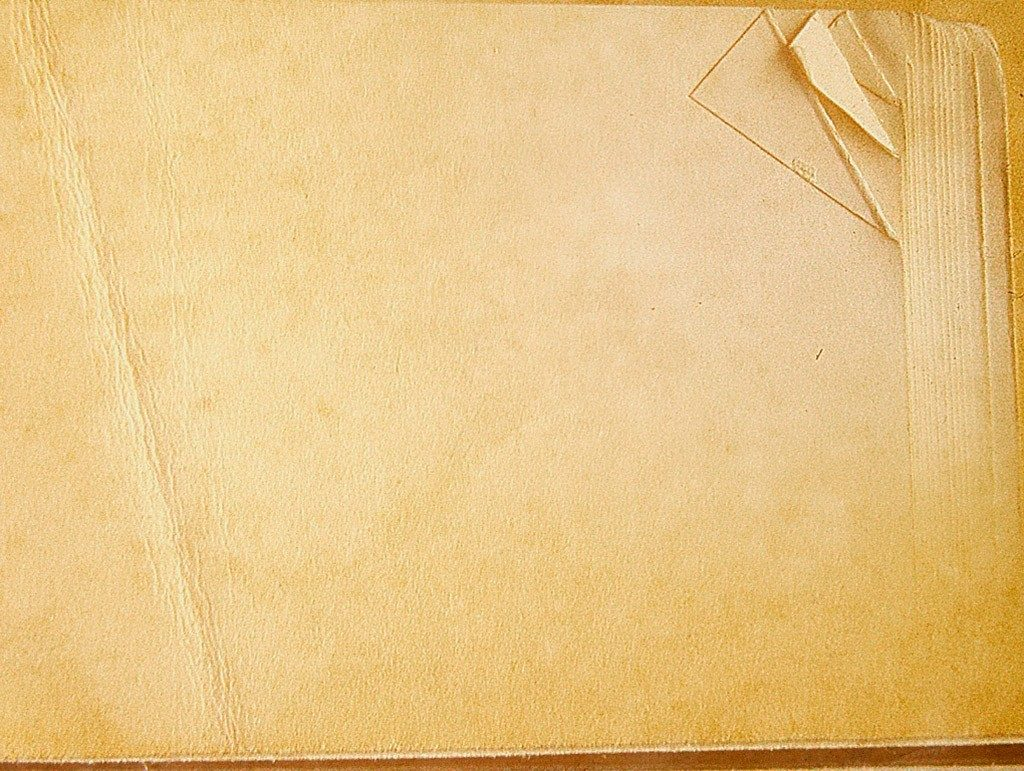 Франсуа Вієт - великий математик
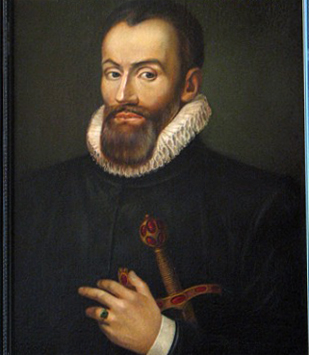 Виконала: учениця 5 класу
Никифорівської гімназії
Соледарської міської ради
Щербакова Анастасія
Керівник: Платонова Олена
Володимирівна
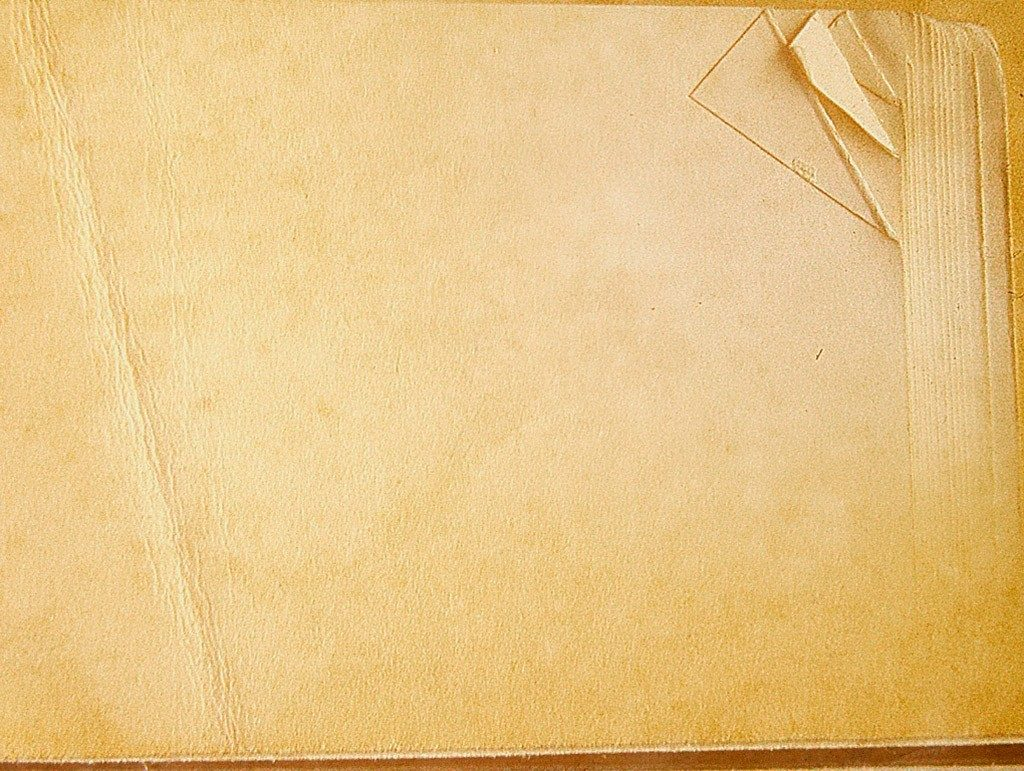 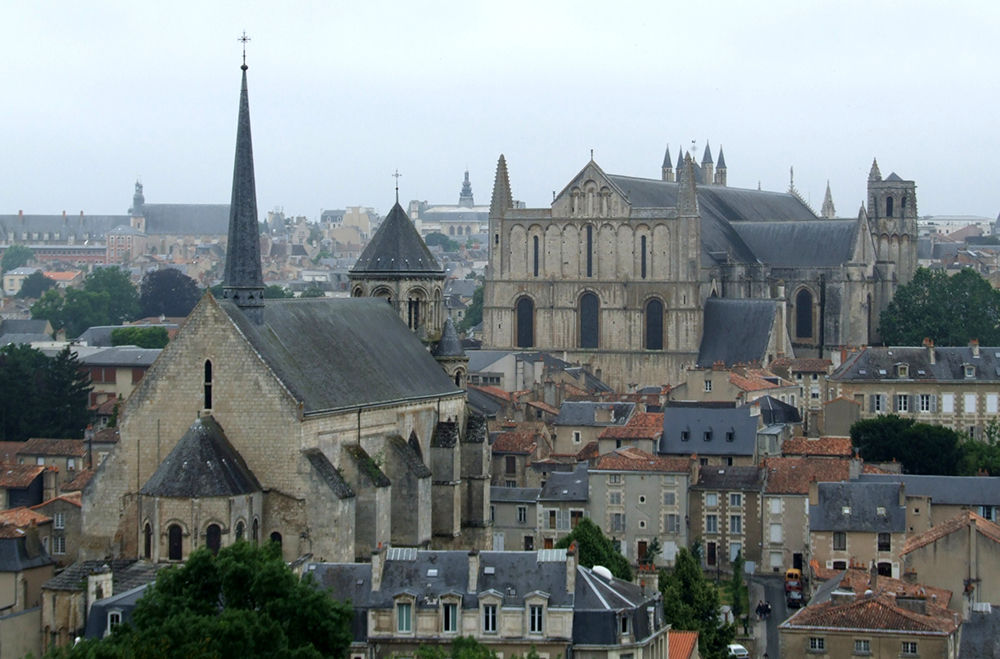 Французьке містечко Фонтене-ле-Конт
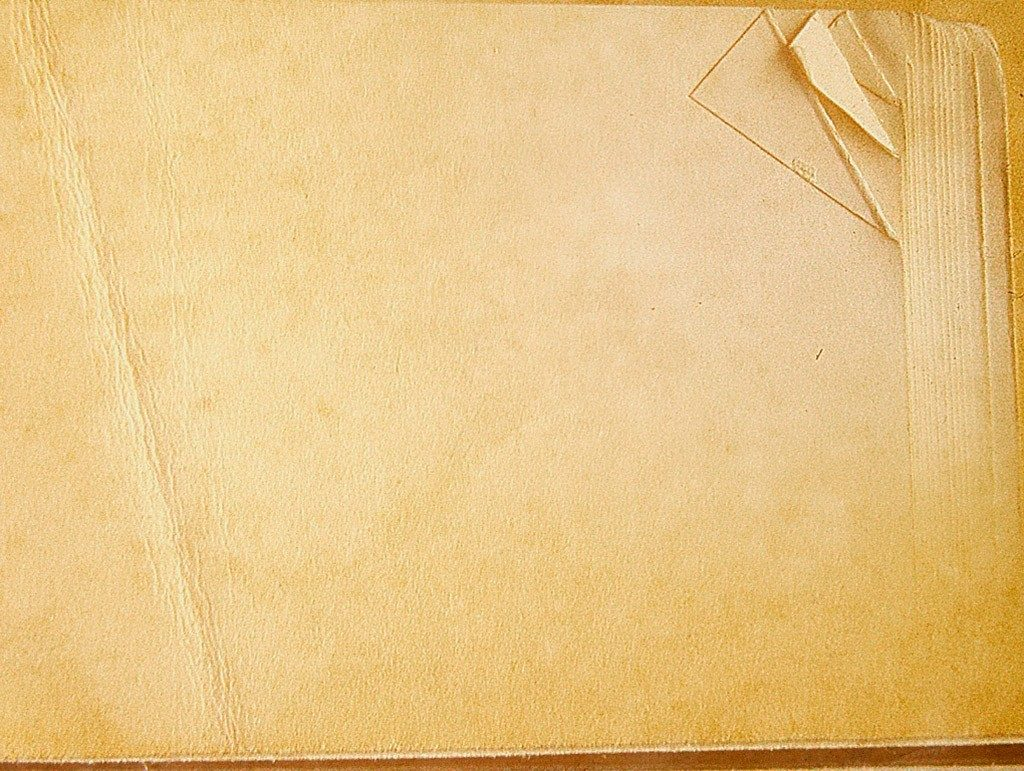 Франсуа Вієт
вступив на юридичний факультет університету міста Пуату.
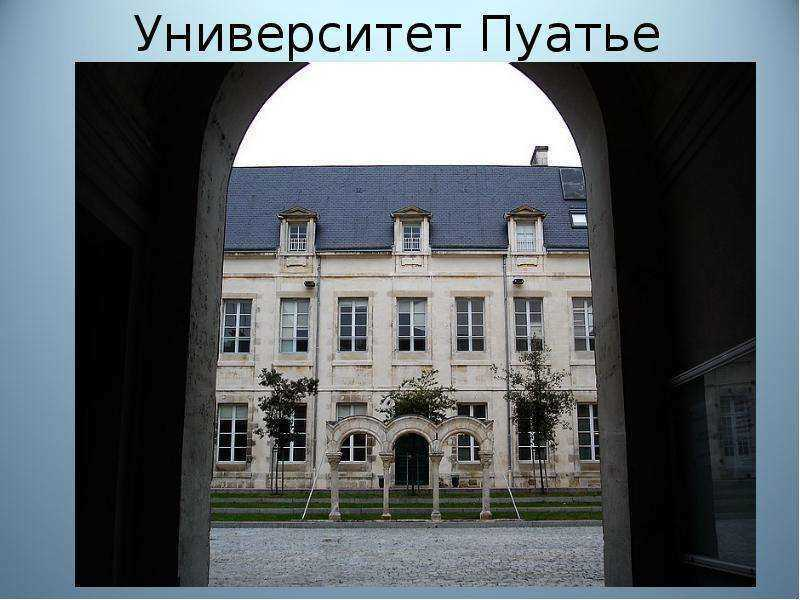 У віці 20 років він успішно закінчує навчання і отримує ступінь бакалавра.
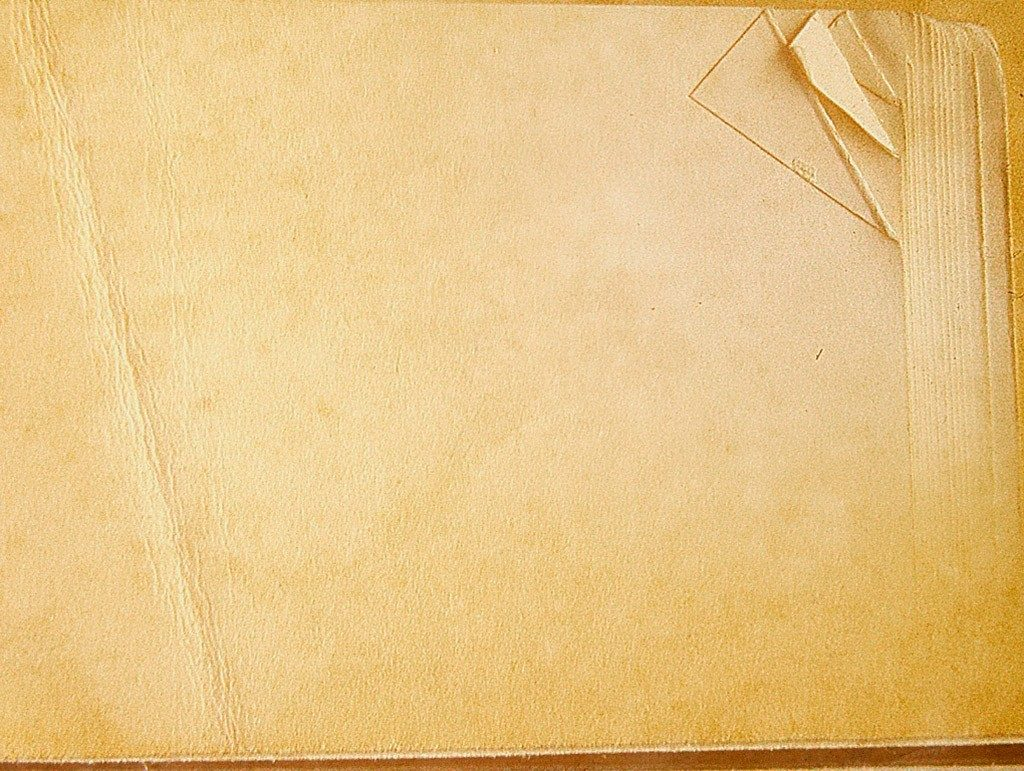 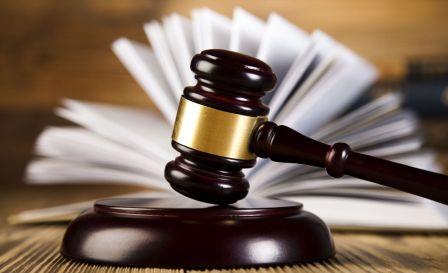 Франсуа Вієт займається адвокатською кар’єрою
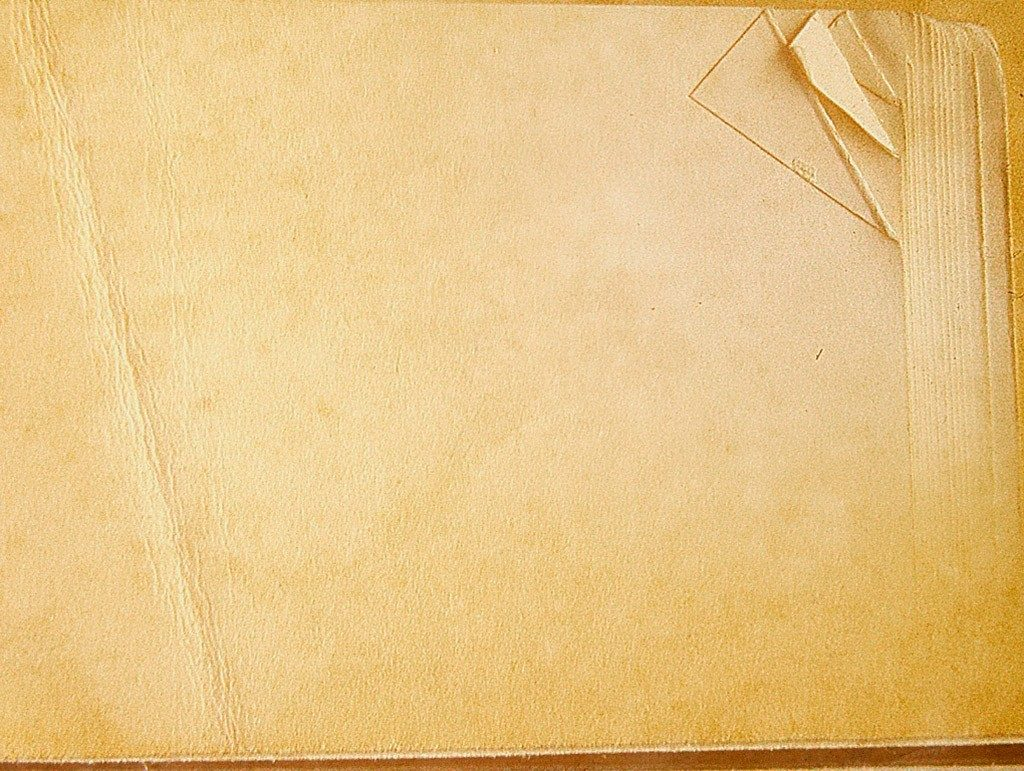 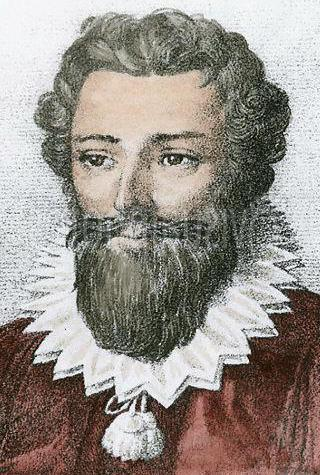 Франсуа Вієт став вчителем
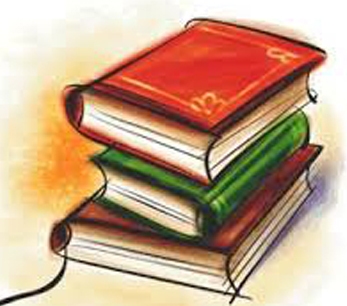 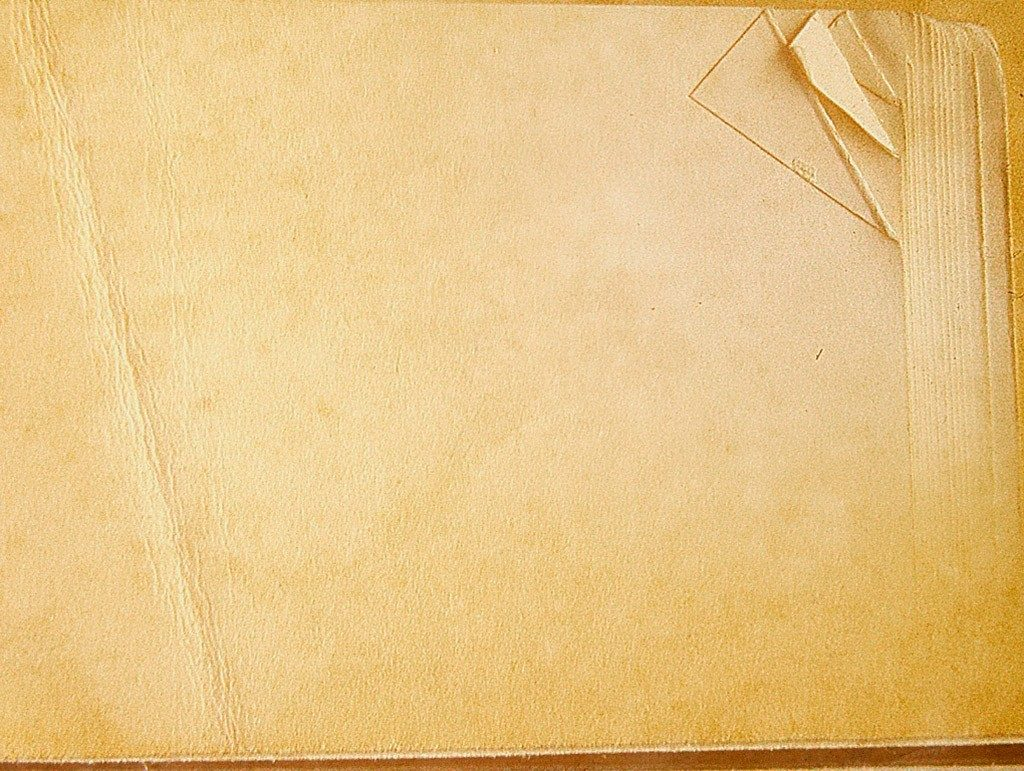 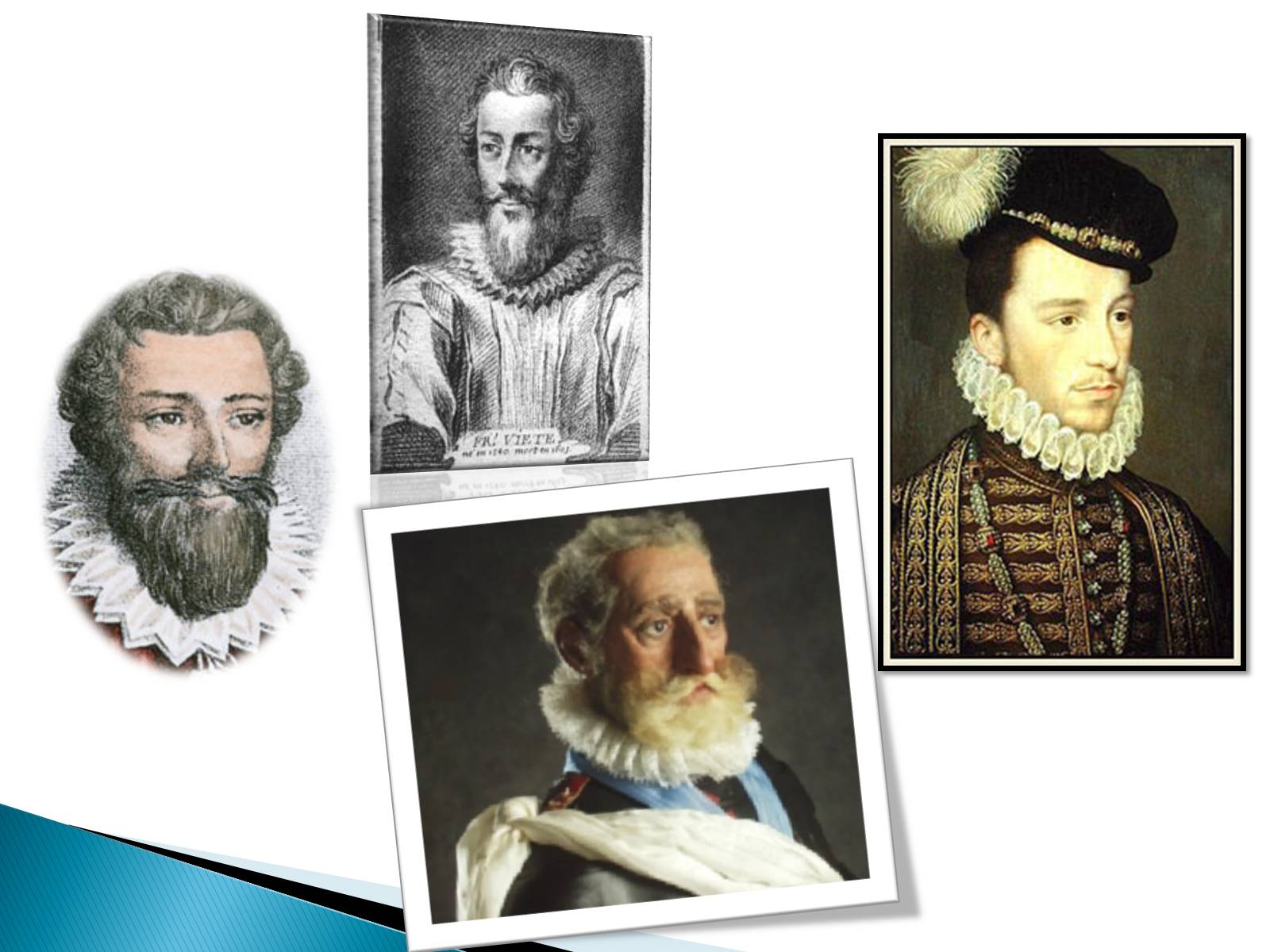 1671 рік
Виєт - радник парламенту, а пізніше радник короля Франції Генріха III.
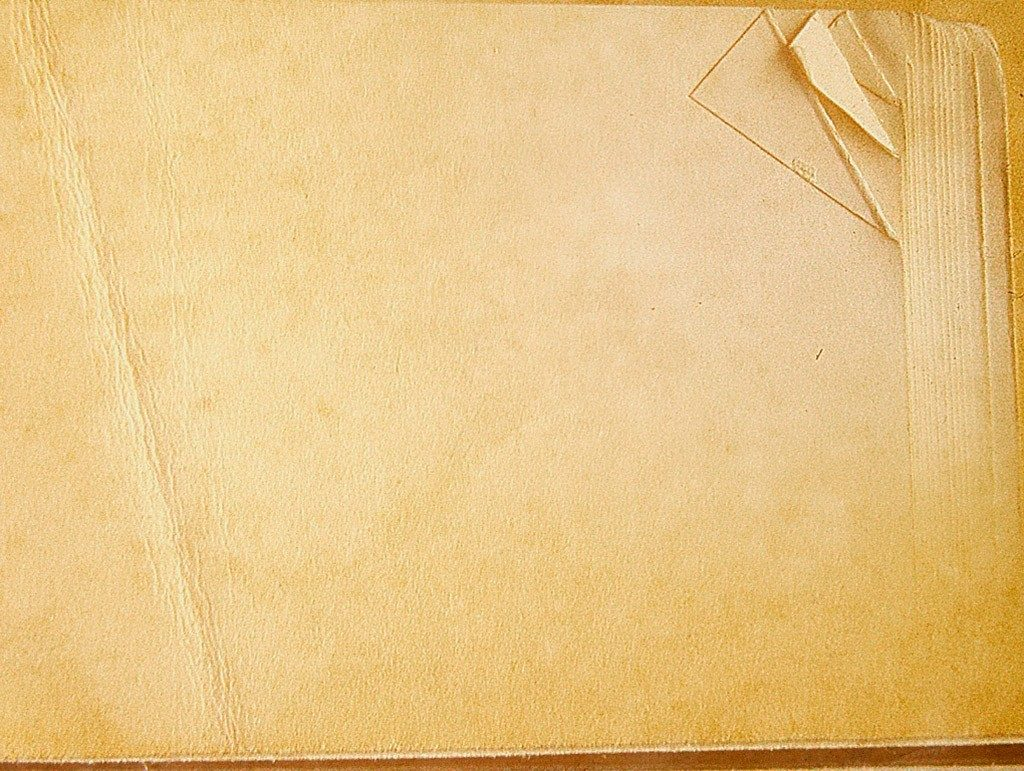 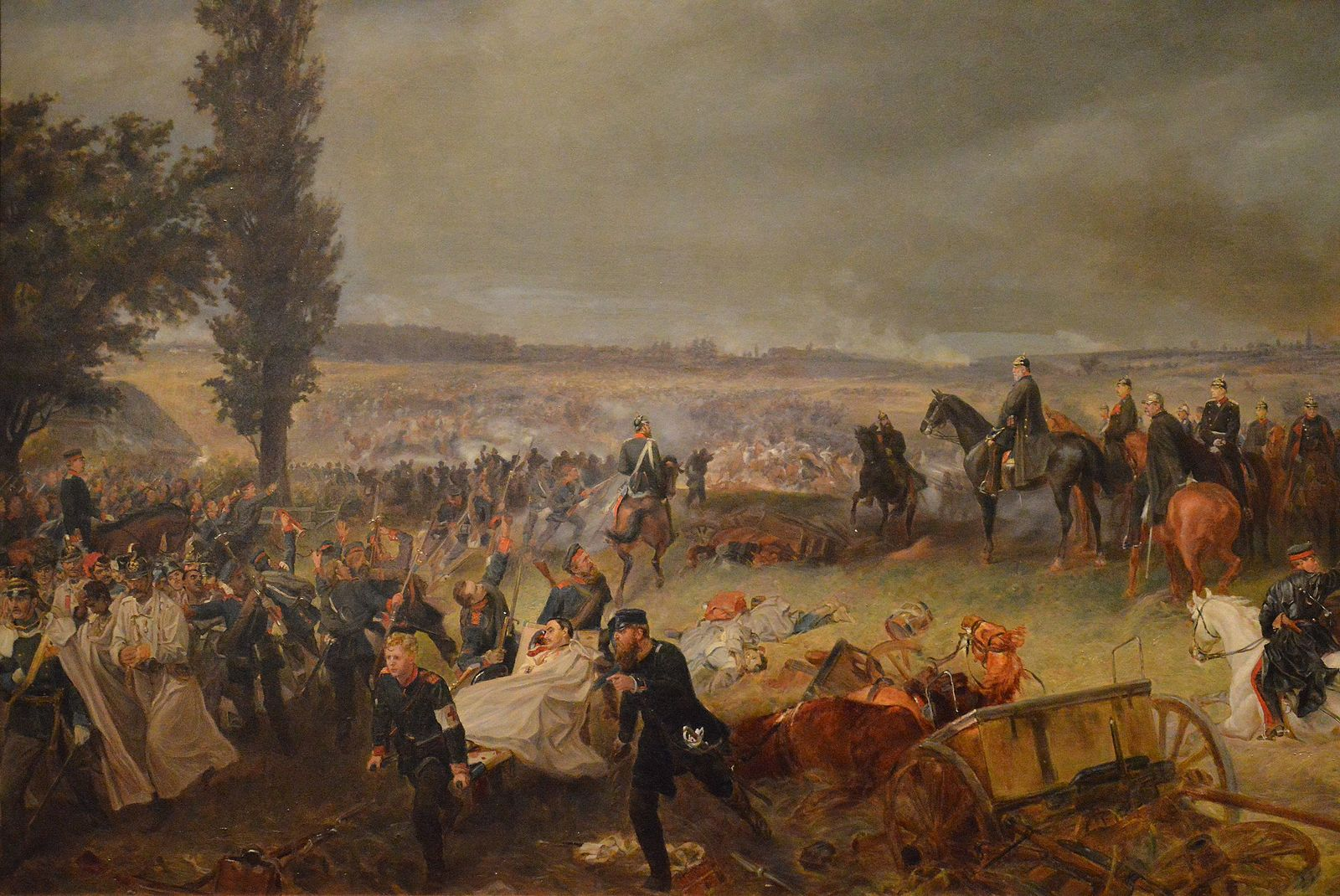 Франко – іспанська війна.
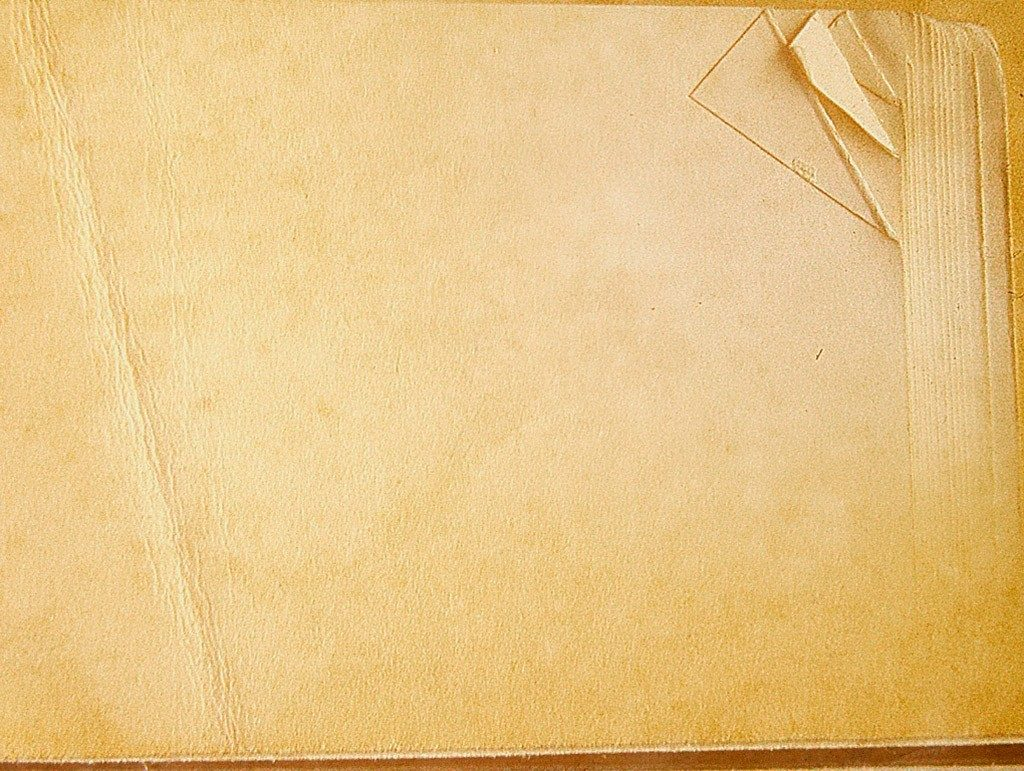 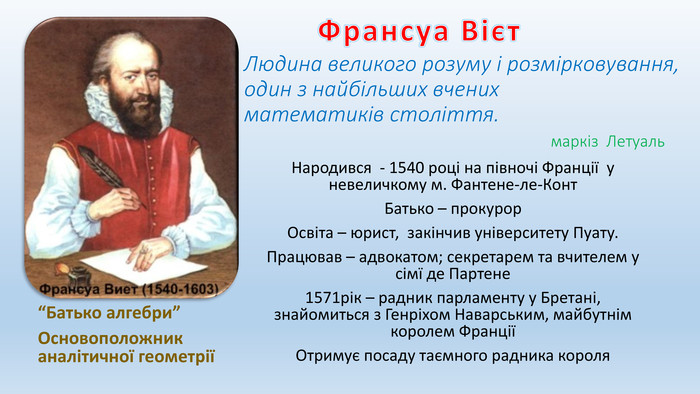 Вчений міг працювати три дні поспіль, обходячись без сну і відпочинку.
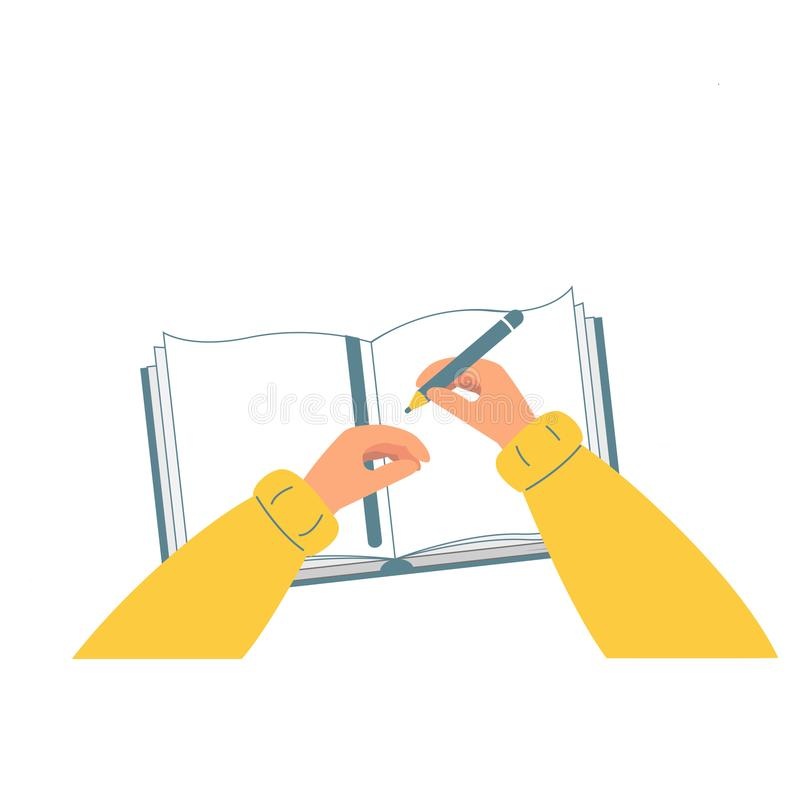 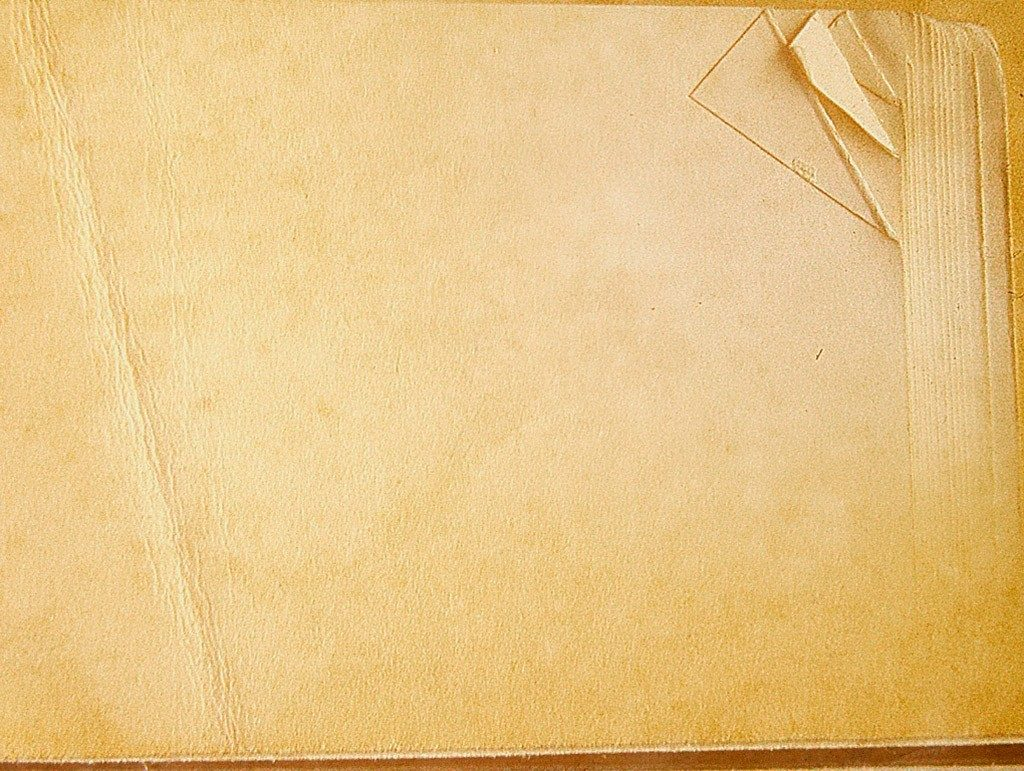 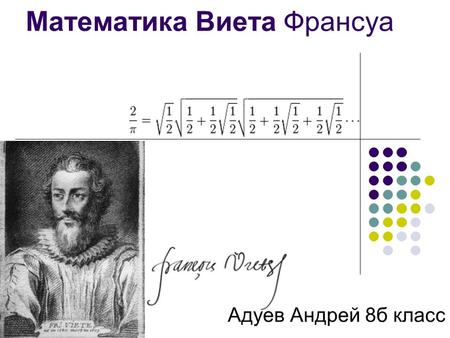 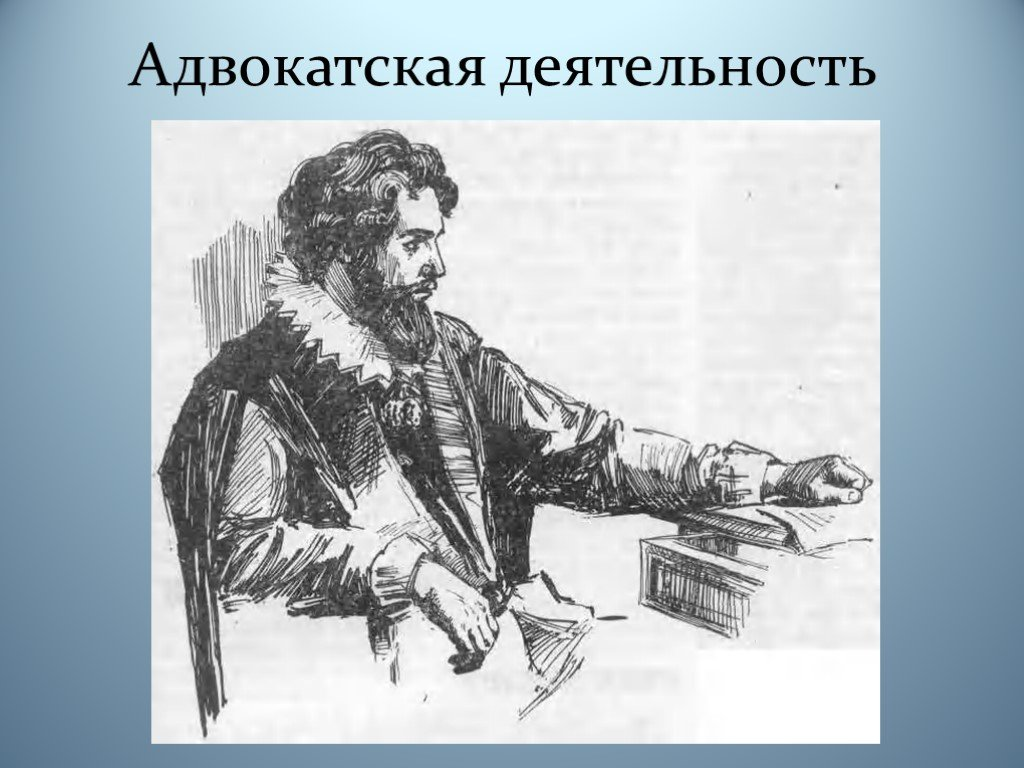 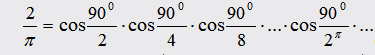 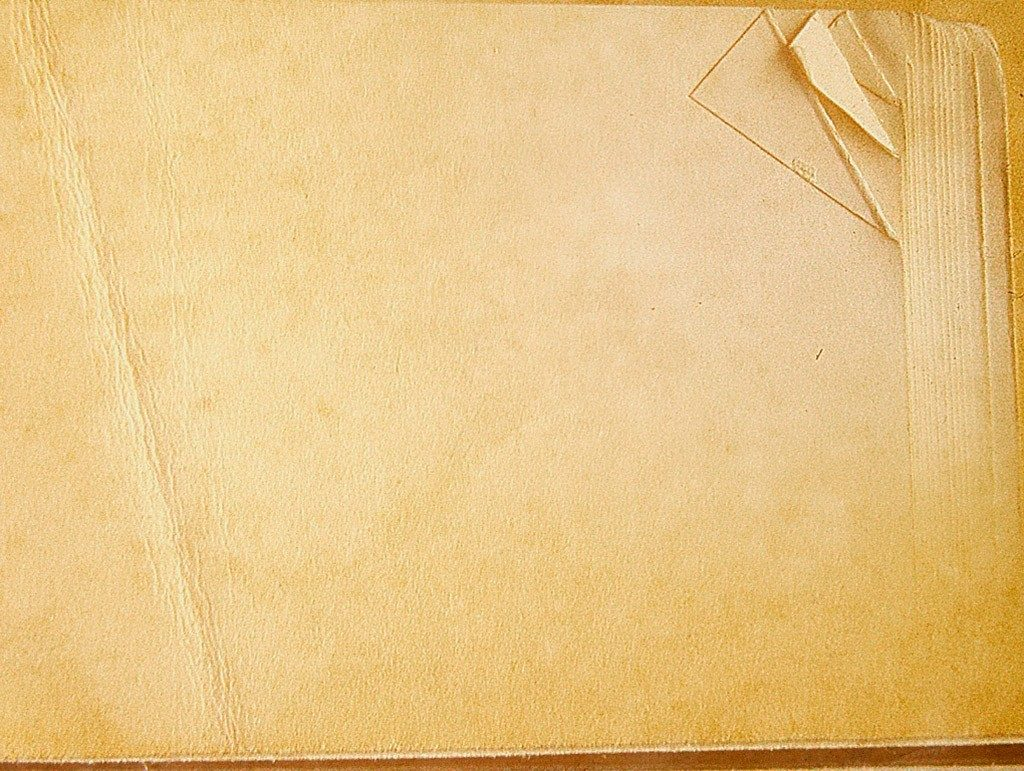 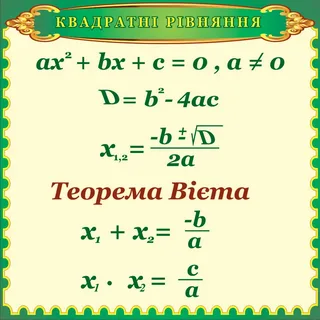 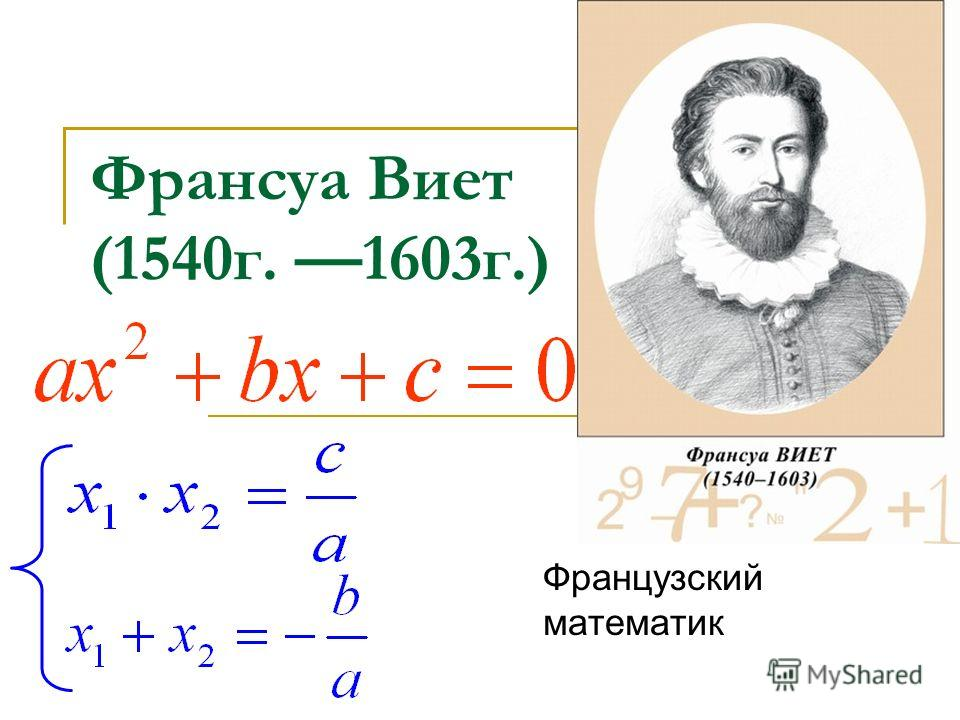 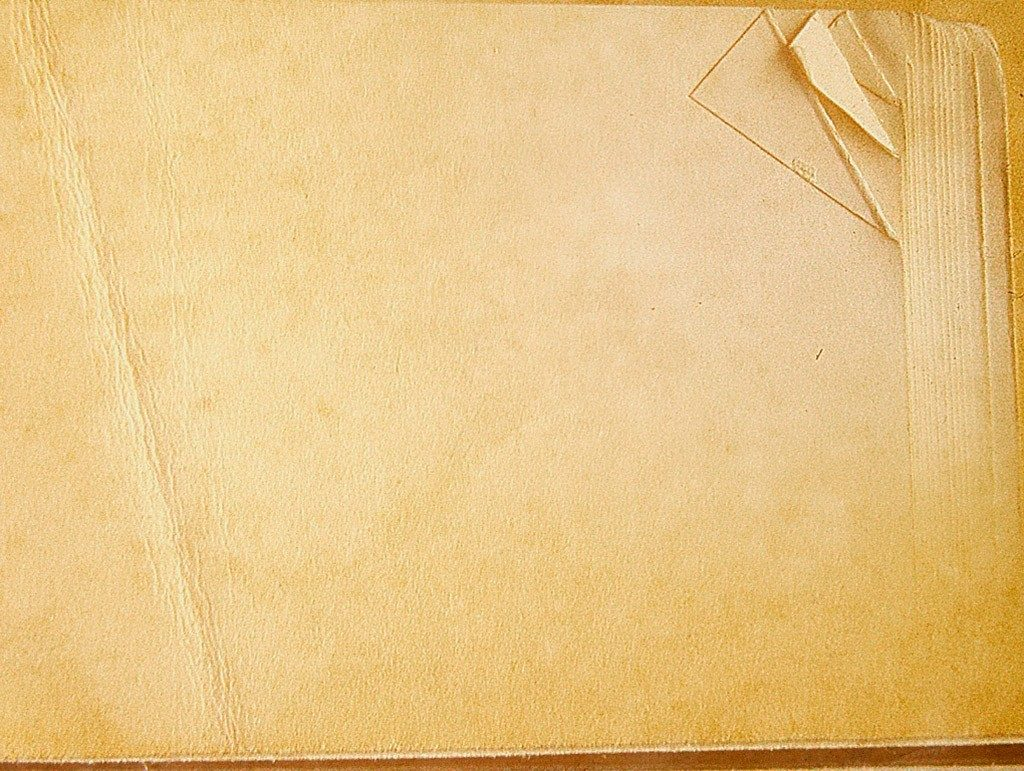 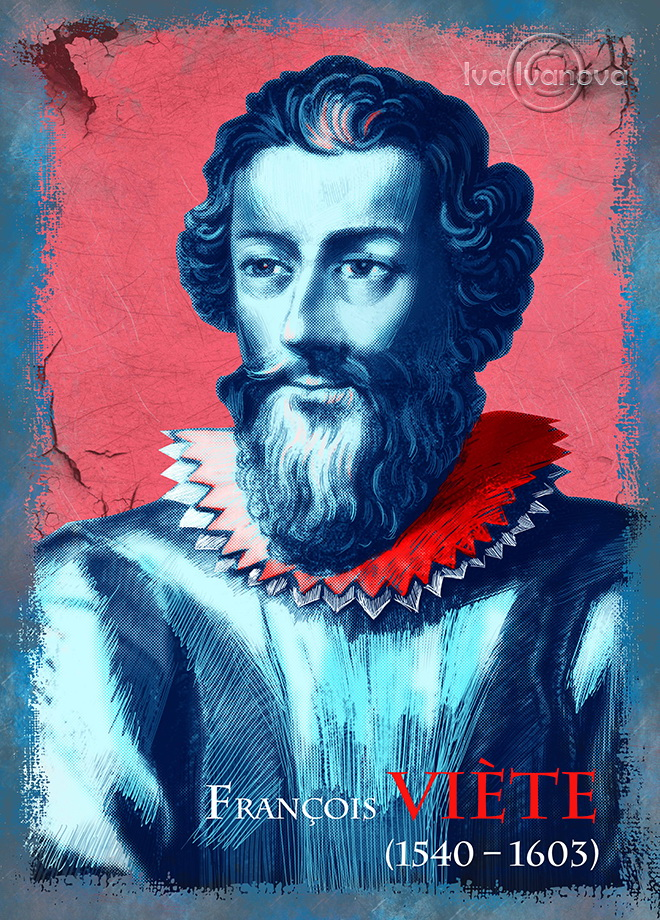 1540-1603
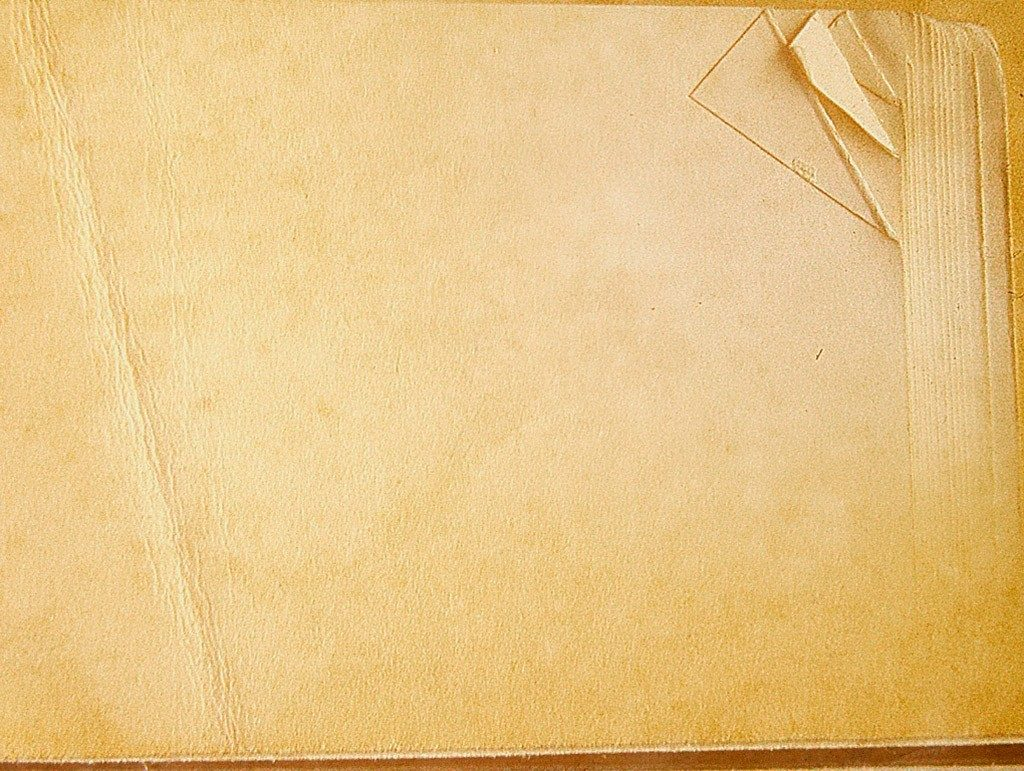 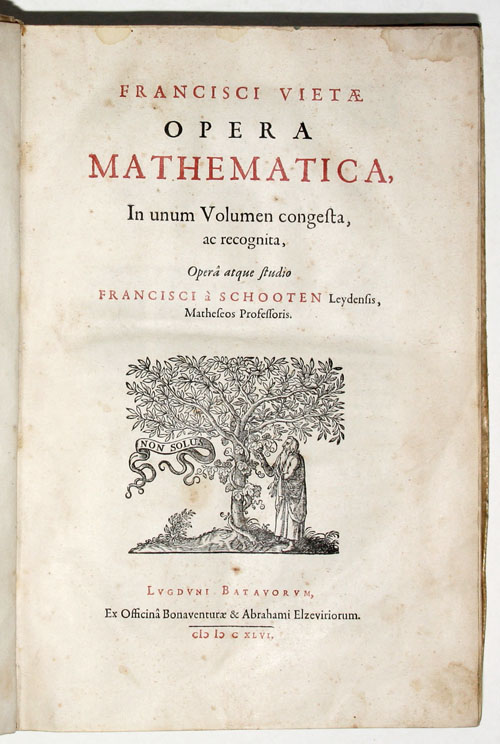 Перший повний алгебраїчний збірник Вієта був опублікований лише через багато років після його смерті, в 1646 році.
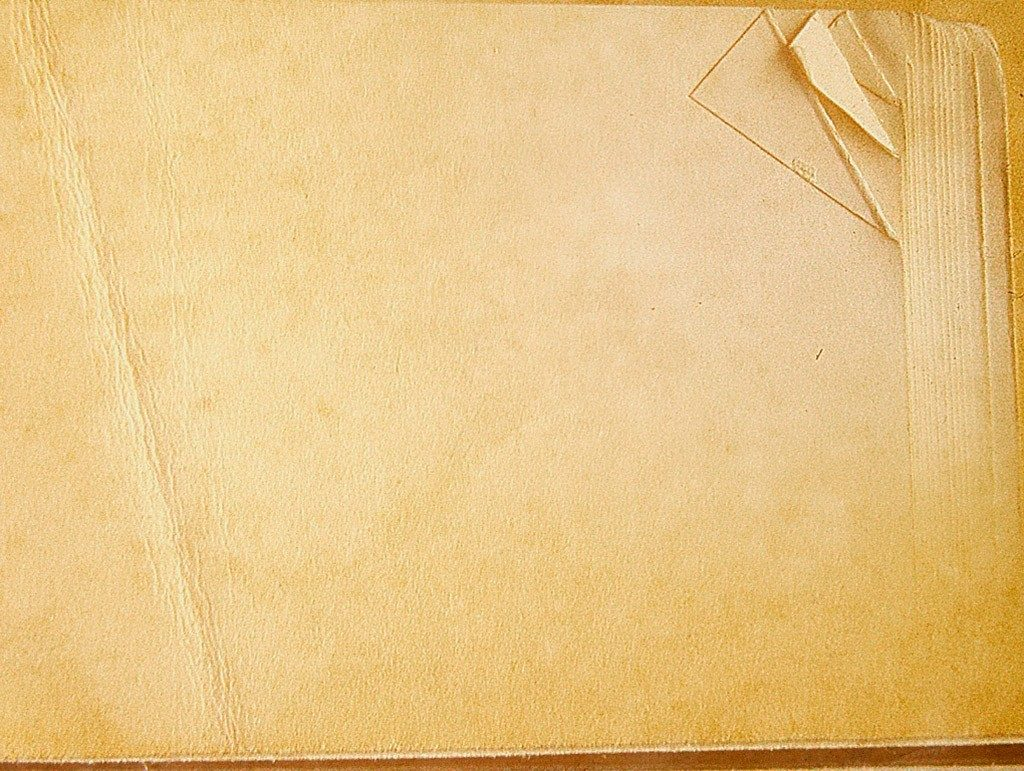 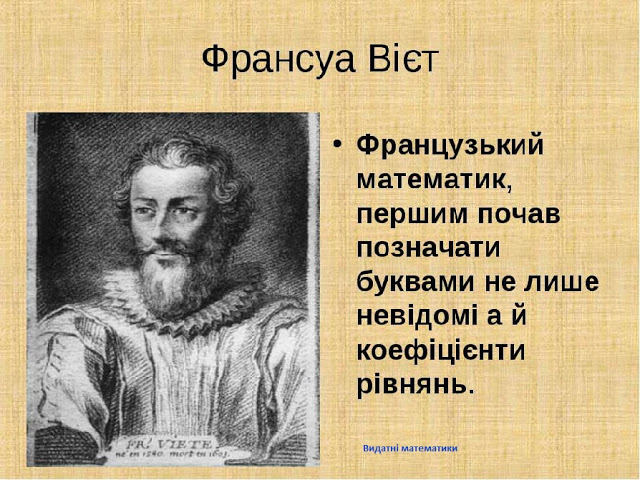 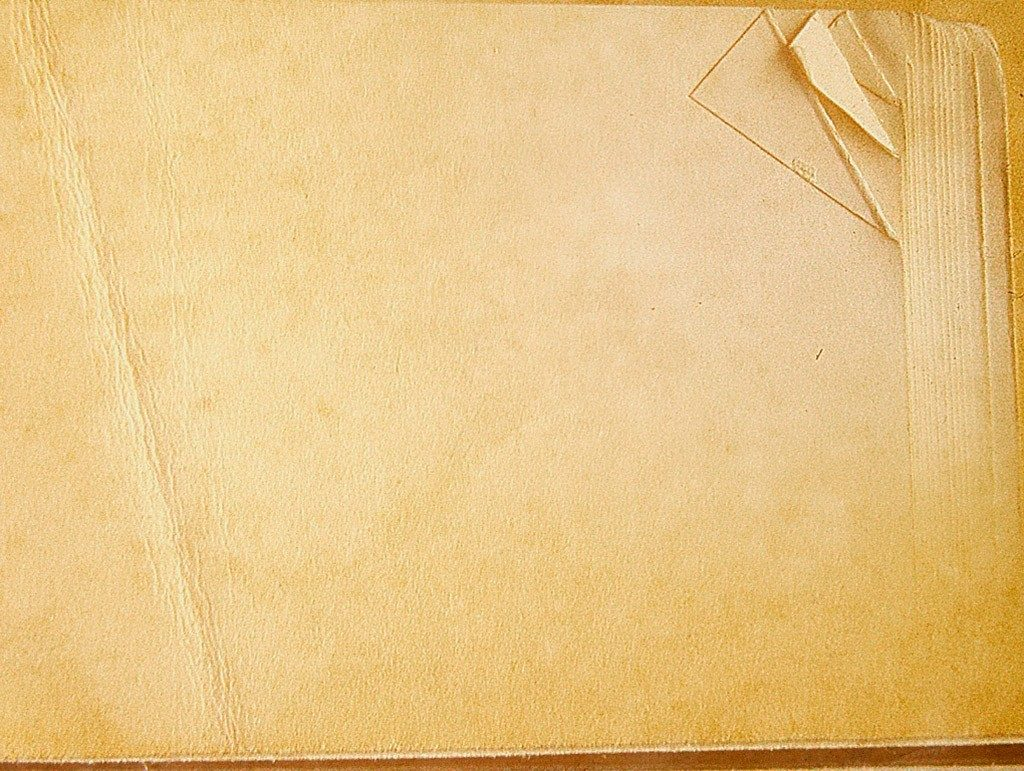 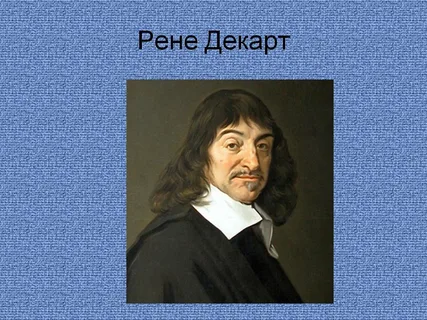 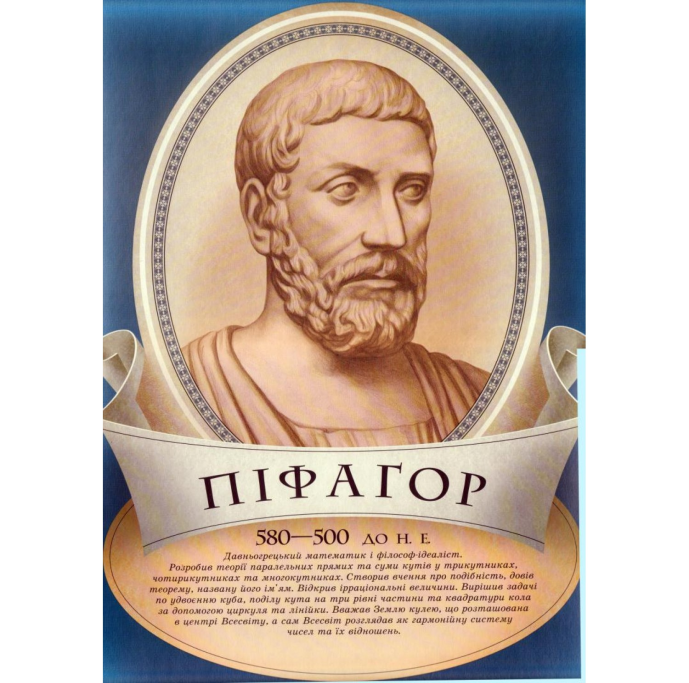 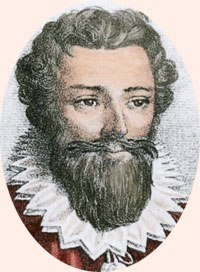 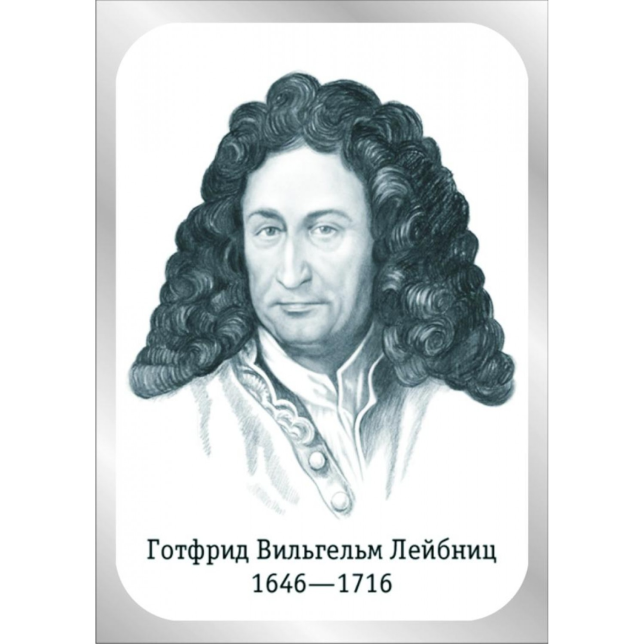 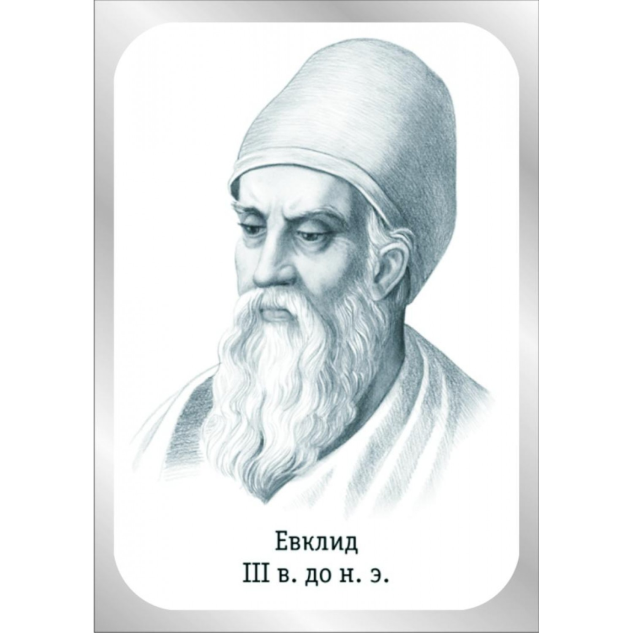 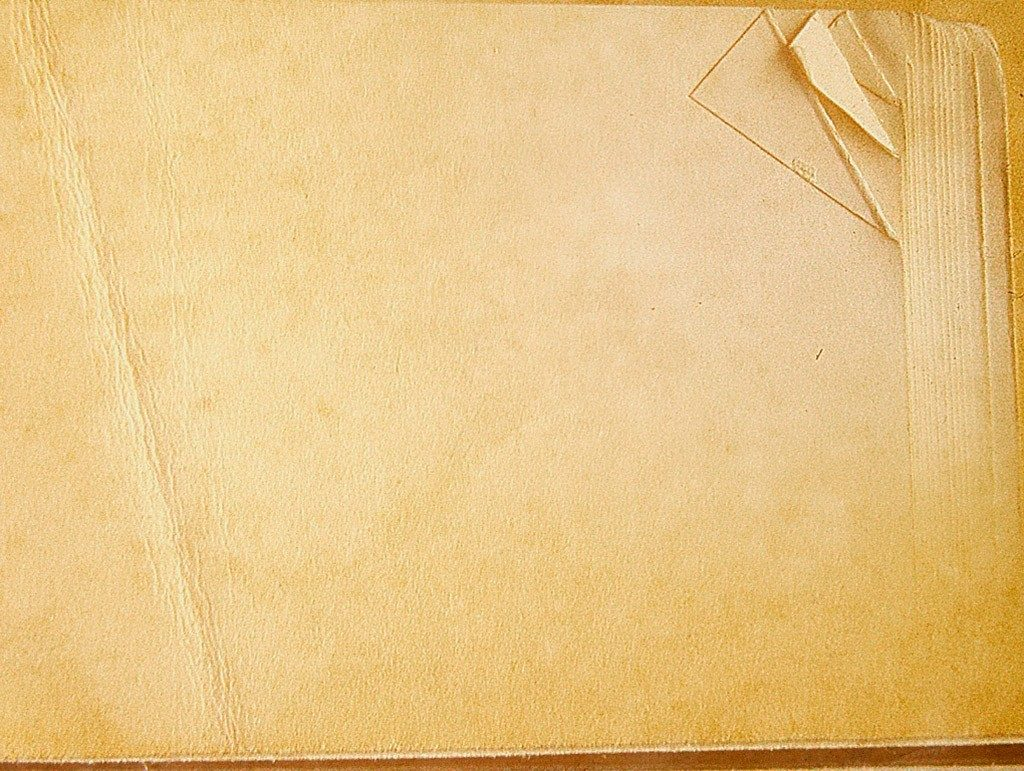 Дякую за увагу!